NYHETSBREV 2
OKTOBER 2024
MAAS-projektet Nyhetsbrev 2!
Välkomna jobbmäklare till "Match, Attach and Sustain"
MAAS-projektet utvecklar innovativa stödverktyg för arbetsförmedlare, ukrainska flyktingar och arbetsgivare inom turistnäringen, med fokus på att skapa hållbara anställningsvägar.
Vårt mångsidiga EU-partnerskap samlar organisationer från hela Europa för att tillsammans ta itu med dessa utmaningar.

Träffa våra partners här: https://www.maas-project.eu/partners/
Upptäck våra Communities of Practice-resurser för dig :)
Vi har framgångsrikt genomfört åtta internationella CoP-sessioner (Communities of Practice)
Dessa onlineaktiviteter innehöll seminarieliknande presentationer och workshops av experter på MAAS kärnteman: skapa stödmaterial för arbetsförmedlare, flyktingar och turismarbetsgivare för att "matcha, knyta till sig och upprätthålla" sysselsättningsmöjligheter
Se höjdpunkterna från våra CoP-sessioner på vår YouTube-kanal: https://www.youtube.com/@MAASMatchAttachandSustain
NYHETSBREV 2
OKTOBER 2024
Nya resurser på väg till dig!

MAAS partners samlades nyligen i Reykjavik på Arbetsdirektoratets kontor för att få kontakt med deras team och lära sig mer om deras strategi för att stödja ukrainska flyktingar att uppnå meningsfulla karriärvägar inom Islands blomstrande turistindustri.
Denna workshop fokuserade också på att utveckla en eGuide för jobbmäklare och skapa ett eTracker-verktyg för att effektivisera deras arbete.

Håll dig uppdaterad om våra framsteg genom att följa oss på:
https://www.facebook.com/groups/1434003053993026

https://www.linkedin.com/groups/9579346/
Läs mer om vad MAAS kan erbjuda dig i nästa nyhetsbrev.
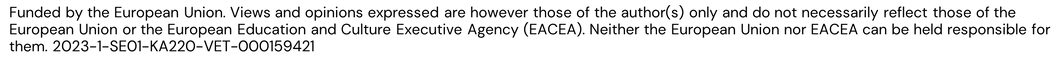 NYHETSBREV 2
OKTOBER 2024
MAAS partnerskap:
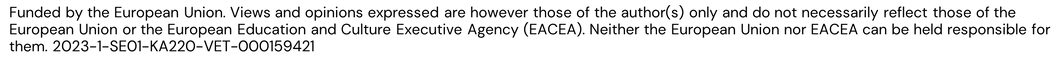